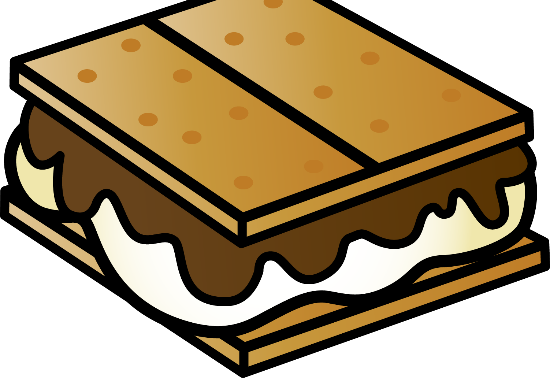 {Welcome Campers!}
It’s Time for S’more Learning!
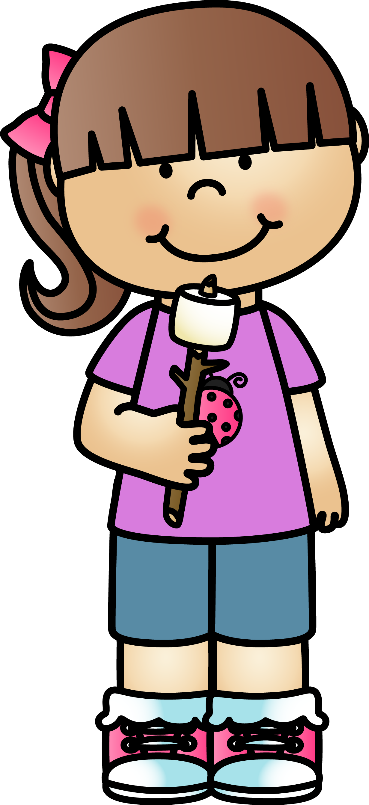 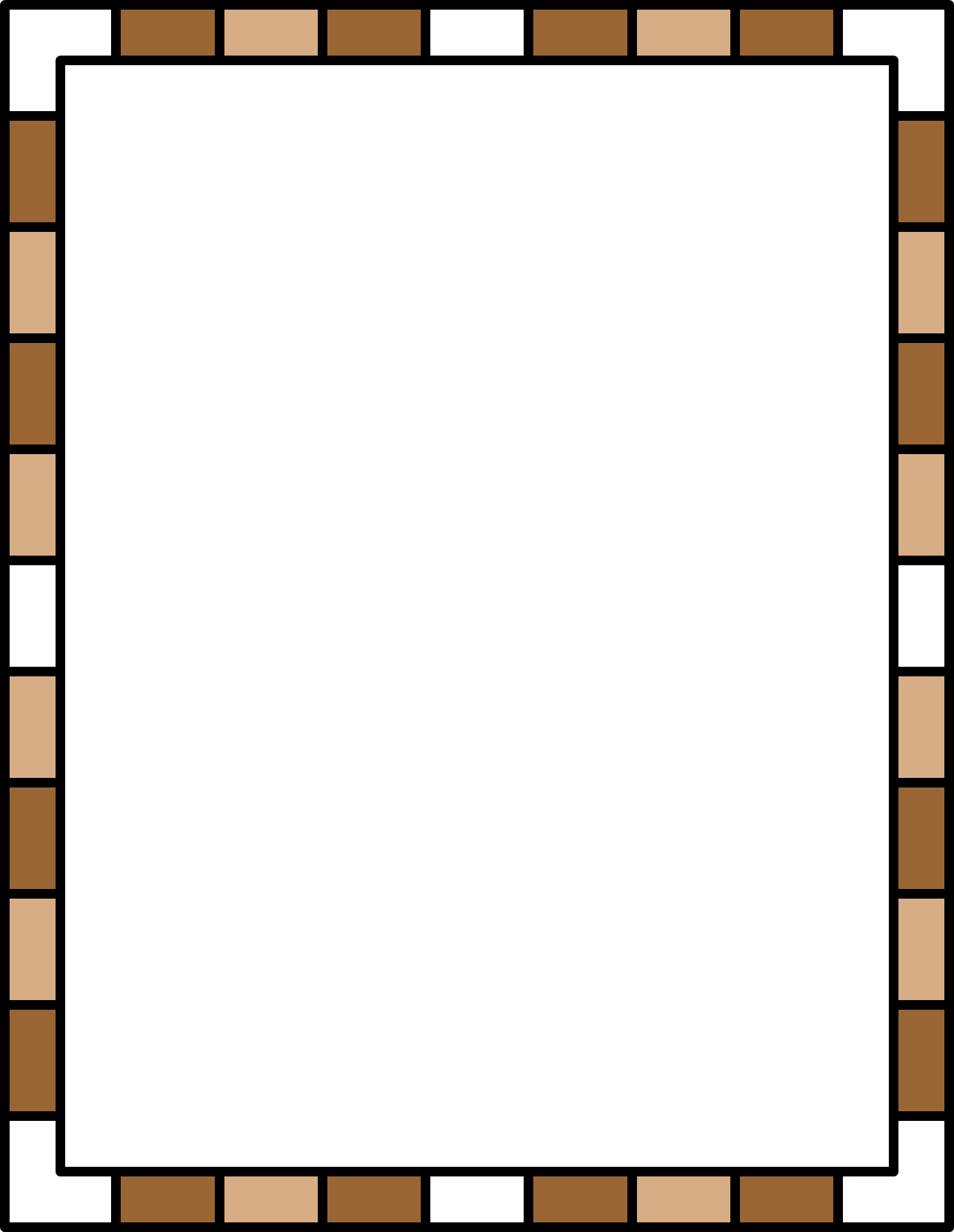 Dear Happy Camper,

Welcome to kindergarten! It’s almost time for back to school! I hope you have had a great summer. I look forward to seeing you soon at school for:	

Meet the Teacher
Tuesday, August 28 at 5:30 – 7 pm

If you would like to bring your classroom supplies that night, then you won’t have to worry about them on the first day of school.  I will have a little surprise for you, too.  Start getting plenty of rest.  School starts Tuesday, September 4th at 8:05am.  I can’t wait to see you! 

Love, 
Mrs. Christopher 
Email: kchristopher@browncityschools.org
School Phone Number: 810-346-4700
Teacher Web Page: mrschristopherskinderconnection.weebly.com
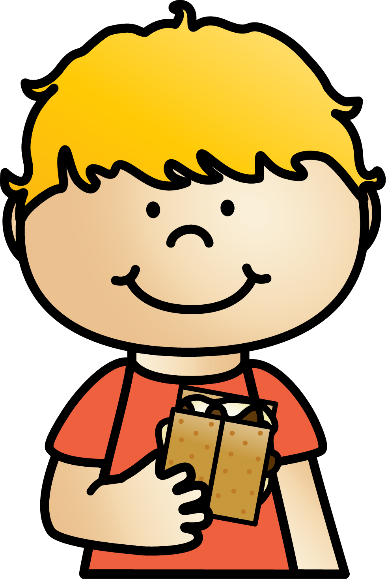 Classroom supplies:
Student supplies have already been purchased, so there is no need for you to send any pencils, crayons, school boxes, etc. for your child.  Please keep those for your use at home.  I would greatly appreciate the following items for our classroom.  Thanks so much! 

Clorox or Lysol wipes
Ziplock baggies
Tissues
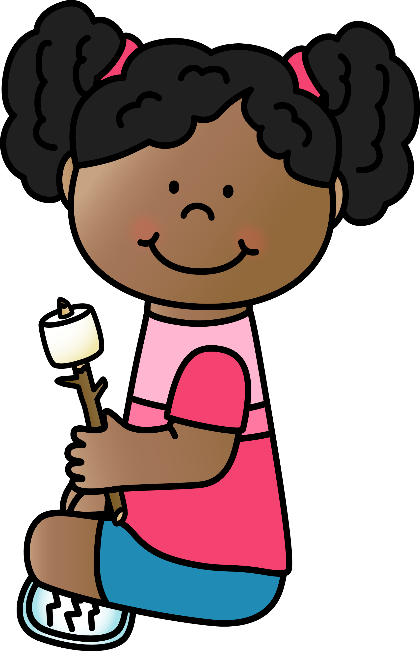 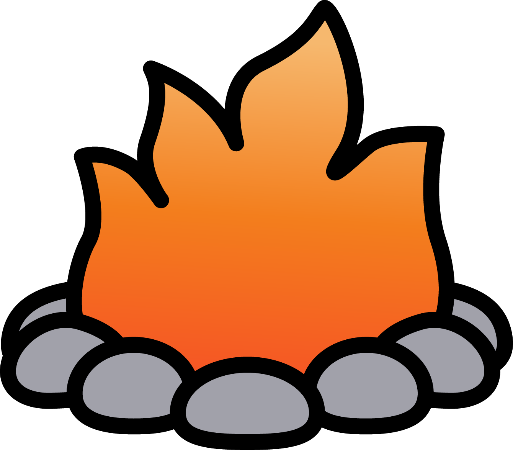 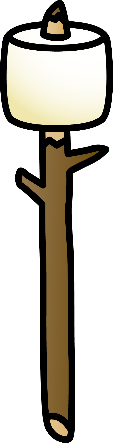 Created by Michelle Hickl Harvey